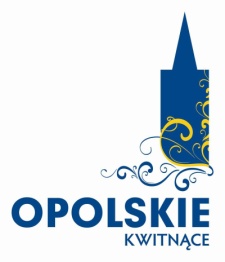 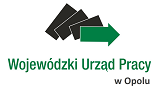 Zawody deficytowe i nadwyżkowe          w powiecie głubczyckimna podstawie badania Barometr zawodów
Wojewódzki Urząd Pracy w Opolu
Głubczyce, 7 marca 2018r.
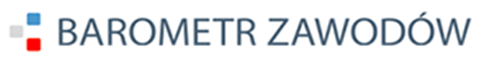 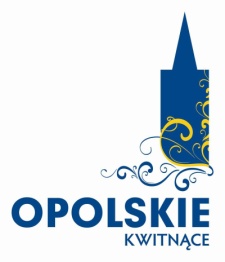 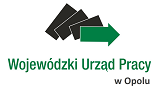 Barometr zawodów – badanie jakościowe
Metodologia wypracowana w Szwecji i Finlandii

Od 2009 roku w województwie małopolskim, od 2015 roku – we wszystkich powiatach w Polsce

Prognoza zapotrzebowania na pracowników w określonych zawodach w nadchodzącym roku

Oparty na wiedzy ekspertów – pracowników PUP i innych osób zorientowanych na lokalnym rynku pracy
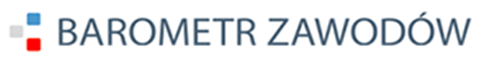 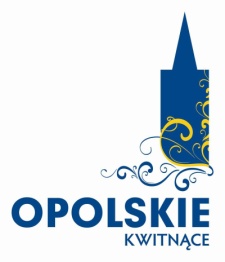 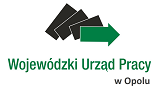 Klasyfikacja  grup zawodowych
Jednolita lista zawodów na podstawie „Klasyfikacji zawodów i specjalności dla potrzeb rynku pracy” z 2014 roku

 167 grup zawodowych powiązanych branżowo lub ze względu na zadania

 Dostosowanie nazw zawodów
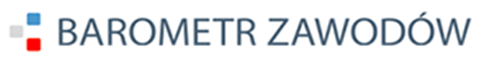 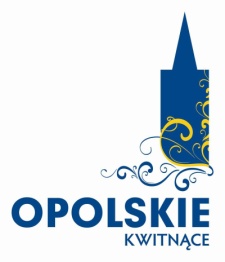 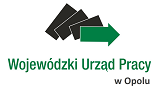 Zawód deficytowyDo deficytu zaliczamy zawody, w których na oferty pracy nie można znaleźć pracowników ponieważ:
kandydaci nie mają kompetencji,
oferty są niskiej jakości - „rotują”, czyli wracają do realizacji,
w powiecie nie ma chętnych do podjęcia/zmiany pracy w tym zawodzie (nawet, jeśli pracodawcy radzą sobie zatrudniając pracowników z innych powiatów czy krajów).
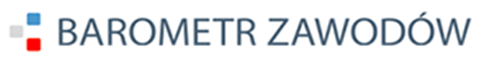 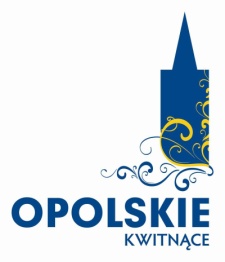 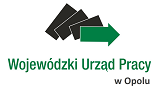 Zawód w równowadzeDo równowagi zaliczamy zawody w których nie ma problemów z obsadzeniem ofert pracy, ponieważ:
liczba ofert pracy i liczba odpowiednich kandydatów jest zbliżona,
oferty nie trafiają do PUP, ale są na rynku i nie ma problemu z ich obsadzeniem,
w danym zawodzie są pracodawcy i pracownicy, ale nie ma „ruchu” w zawodzie (niska rotacja kadr).
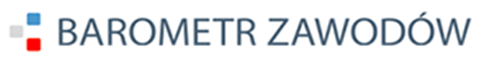 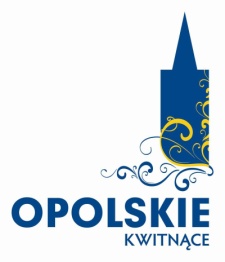 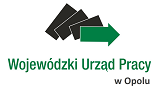 Zawód nadwyżkowyDo nadwyżki zaliczamy zawody w których jest dużo mniej ofert pracy niż kandydatów spełniających wymagania:
na jedną ofertę przypada wiele osób bezrobotnych, które mogą podjąć daną pracę,
oferty są szybko realizowane, a osoby o odpowiednich kwalifikacjach mają problem ze znalezieniem zatrudnienia,
osoby o odpowiednich kwalifikacjach są zmuszone podejmować pracę w zawodzie w innych powiatach/krajach lub w innym zawodzie (ponieważ nie ma dla nich w powiecie ofert w zawodzie, w którym deklarują chęć pracy i posiadanie kwalifikacji).
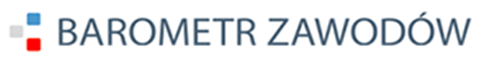 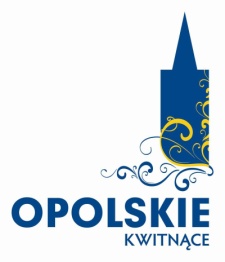 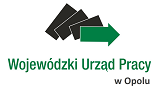 Przygotowanie się do badania
Czynniki mogące wpłynąć na sytuację na rynku pracy w 2018 roku

Nowe inwestycje

Kwalifikacje osób poszukujących pracy 

Oferty zgłaszane przez pracodawców
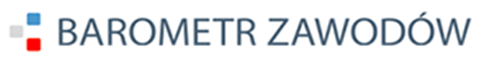 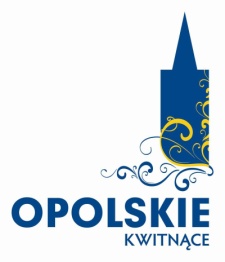 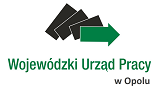 Przebieg panelu
Uczestnicy – pracownicy PUP, eksperci

 Dane pomocnicze

 Jak zmieni się zapotrzebowanie na pracowników w zawodzie [tutaj nazwa zawodu]? Czy wystąpi: szybki wzrost, wzrost, równowaga, spadek, szybki spadek?

 Jak będzie się kształtować relacja między dostępną siłą roboczą a zapotrzebowaniem na pracowników w zawodzie [tutaj nazwa zawodu] w 2017 roku? Czy wystąpi: duży deficyt poszukujących pracy, deficyt poszukujących pracy, równowaga popytu i podaży, nadwyżka poszukujących pracy, duża nadwyżka poszukujących pracy? 

 Subsydia i uwagi

Zawody bez oceny
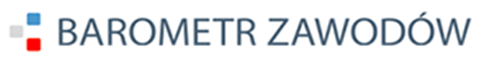 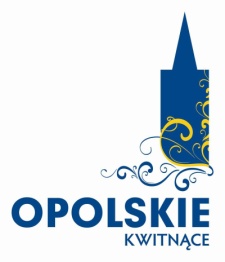 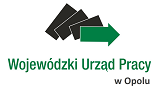 Upowszechnienie wyników badania
Wyniki badania dla każdego powiatu oraz województwa są dostępne w serwisie internetowym (tym samym, który służy do realizacji badania): barometrzawodow.pl
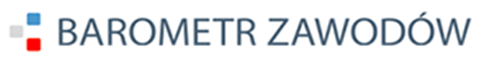 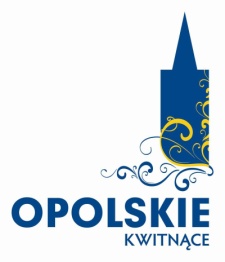 Powiat głubczycki                                                 zawody nadwyżkowe
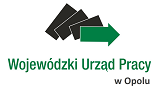 Spadek liczby zawodów nadwyżkowych (2016 - 16; 2017 - 8; 2018 - 7)

Kontynuacja trendu: ekonomiści i pedagodzy
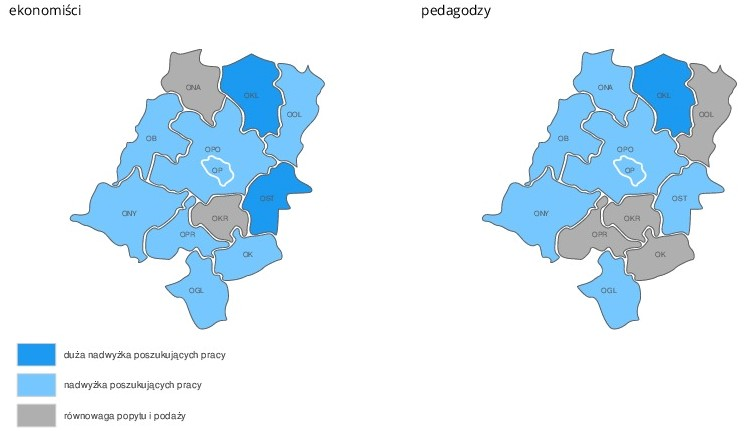 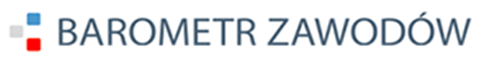 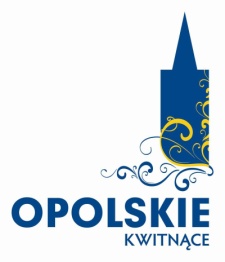 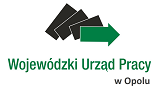 Powiat głubczycki                                          zawody nadwyżkowe
Kontynuacja trendu: rolnicy i hodowcy, specjaliści technologii żywności i żywienia; technicy mechanicy
Prognoza zapotrzebowania na specjalistów technologii żywności i żywienia w latach 2016 – 2018
                      
                                   2018	                                 2017		        2016
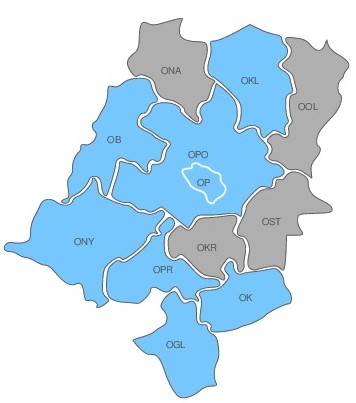 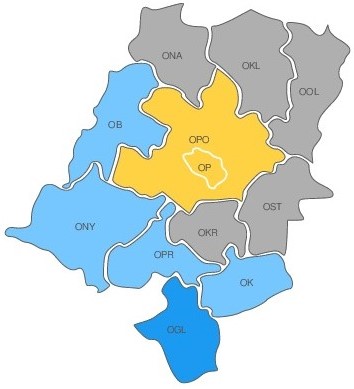 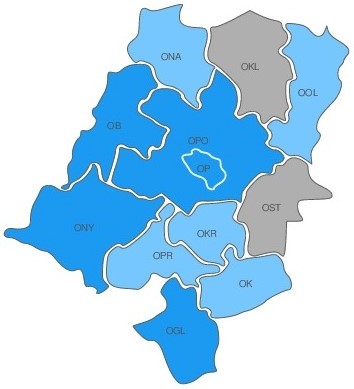 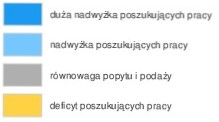 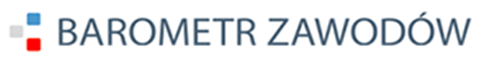 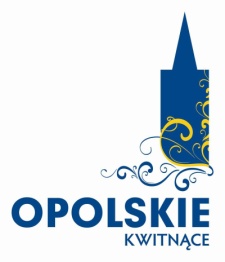 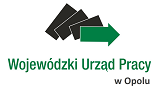 Powiat głubczycki                                                 zawody nadwyżkowe
Zawody, w których nadwyżka nie występowała w latach poprzednich:

Filozofowie, historycy, politolodzy i kulturoznawcy

Operatorzy maszyn rolniczych i ogrodniczych
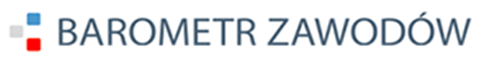 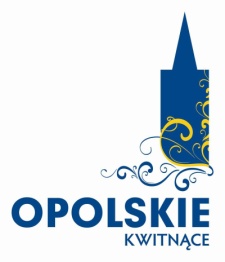 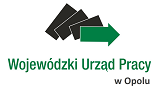 Powiat głubczycki                                         zawody deficytowe
18 deficytowych grup zawodowych w roku 2018
Specjaliści ds. elektroniki, automatyki i robotyki
Spawacze
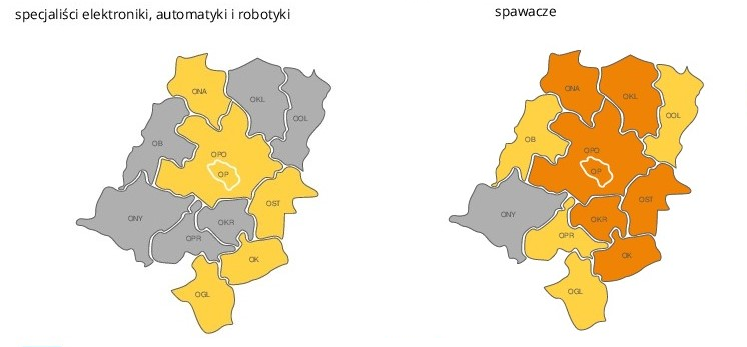 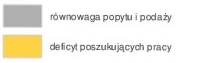 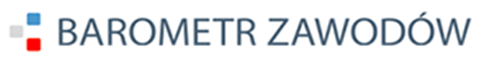 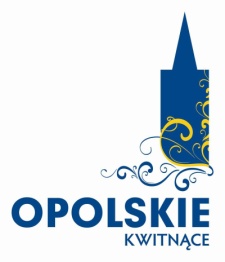 Powiat głubczycki                                                zawody deficytowe
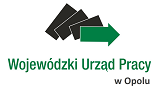 Fizjoterapeuci i masażyści oraz pielęgniarki i położne na tle sytuacji w województwie
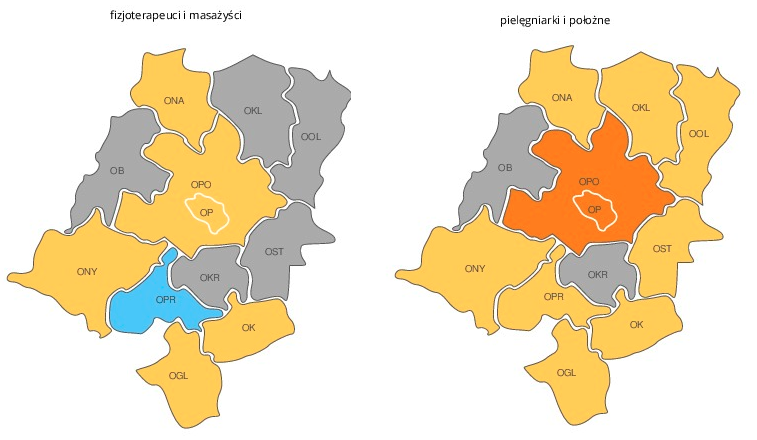 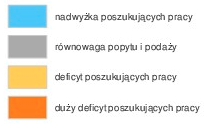 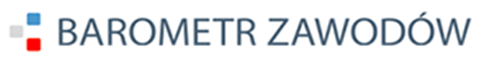 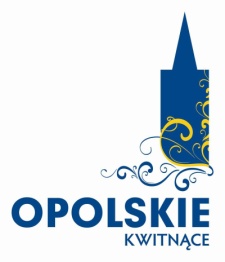 Powiat głubczycki                                             zawody deficytowe
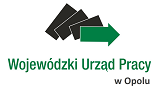 Fryzjerzy

Przedstawiciele handlowi

Farmaceuci

Kierowcy samochodów ciężarowych i ciągników siodłowych

Mechanicy pojazdów samochodowych

Murarze i tynkarze

Operatorzy i mechanicy sprzętu do robót ziemnych

Robotnicy budowlani
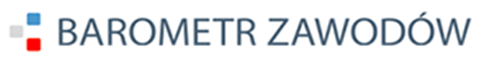 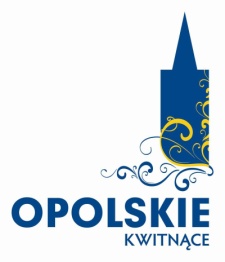 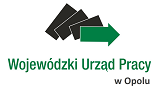 Powiat głubczycki                                                zawody deficytowe
Zawody, które wypadły z deficytu: 

Asystenci i technicy dentystyczni

Inżynierowie chemicy i chemicy

Krawcy i pracownicy produkcji odzieży

Kucharze i szefowie kuchni

Nauczyciele języków obcych

Piekarze

Opiekunowie osób starszych i niepełnosprawnych
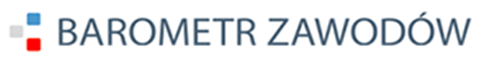 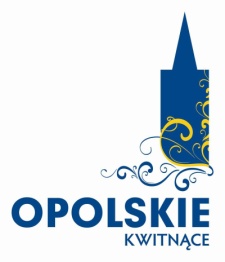 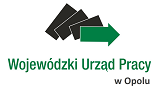 Dziękuję za uwagę
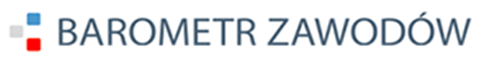